330 patients with physician diagnosed COPD were enrolled
30 patients were excluded during run-in period due to ineligibility or withdrawal of consent
300 patients started follow-up study
21 patients were excluded for not meeting the GOLD criteria for spirometric data for first three visit.
279 patients were eligible for subsequent follow-up
158 patients underwent CT examination at each site.
121 patients underwent CT examination at Hokkaido university hospital
The scans of 30 patients was not preserved properly for 3D-analysis as DICOM data.
91 patients had CT data on V1
No analyzable CT data   (different kernel, giant bullae or pleural thickening) (N=21)
70 patients had analyzable CT data on V1
Other 26  patients had analyzable CT data on V3
Enrolled for the present study (N=96, 70 patients with V1 data and 26 patients with V3 data)
[Speaker Notes: Figure E1]
Figure E2.
1 had lobectomy 
5 had malignancy within 5 years
154 male patients were investigated
148 underwent
baseline evaluations
130 patients met the inclusion/exclusion criteria
18 were excluded for the following reasons:
4 had interstitial pneumonia
2 had current asthma
1 had bronchiectasis
11 had abnormal shadows on chest CT
[Speaker Notes: Figure E2]
Figure E3.
(%)
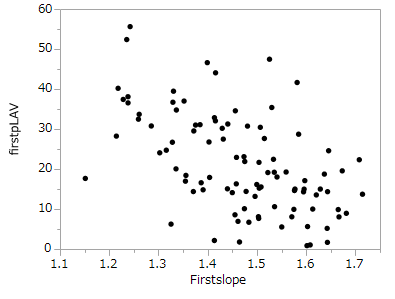 Rho=-0.54
P<0.01
%LAV
Fractal D
[Speaker Notes: baseline %LAV& baseline D N=96]
Figure E4.
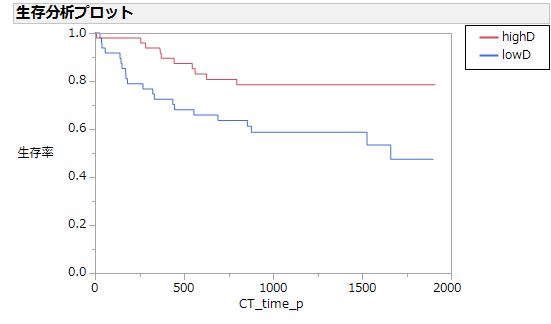 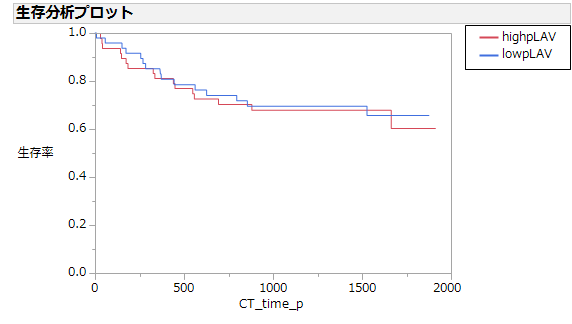 High D
	
Low D
Low pLAV	


High pLAV
Exacerbation (prescription)
Exacerbation (prescription)
P=0.01
(logrank)
P=0.75
(logrank)
Follow-up days
(days)
(days)
Follow-up days
Figure E5.
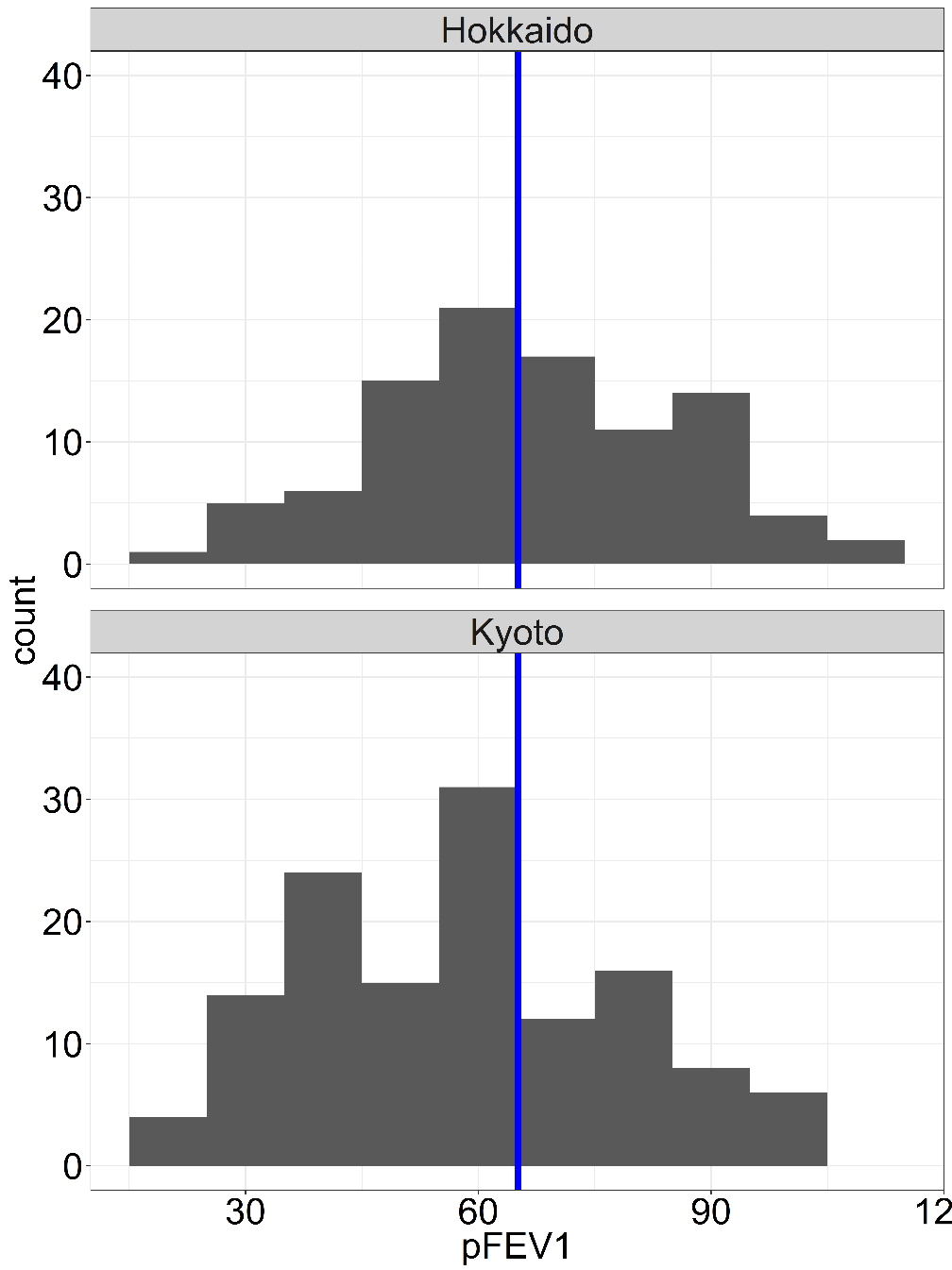 %FEV1 (%)
Figure E6.
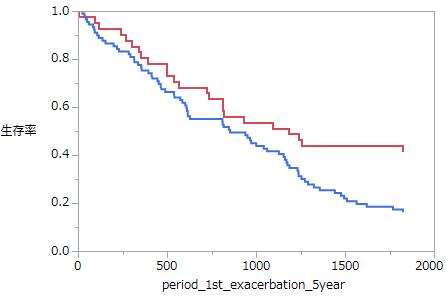 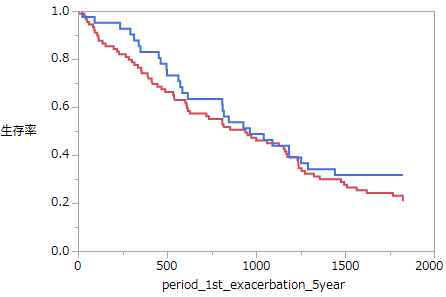 Exacerbation
Exacerbation
Exacerbation
Low pLAV	


High pLAV
High D

	
Low D
増悪
P=0.015
(logrank)
P=0.27
(logrank)
Follow-up days
Follow-up days
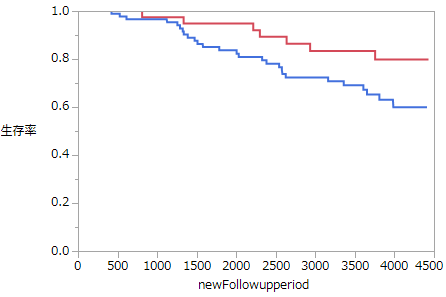 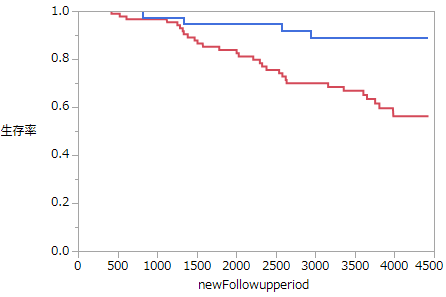 High D

	
Low D
Low pLAV	


High pLAV
Mortality
Mortality
生存
P=0.055
(logrank)
P<0.01
(logrank)
Follow-up days
Follow-up days
Exacerbation
Exacerbation
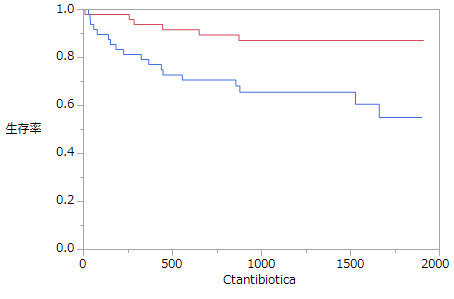 Low pLAV	
High pLAV
Exacerbation
Exacerbation
P<0.01 (logrank)
P=0.51 (logrank)
High D
	
Low D
Follow-up days
Follow-up days
(days)
(days)